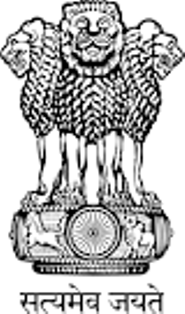 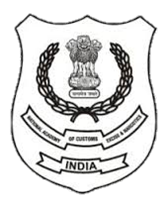 Time of Supply; Invoice & Invoice Rules
Electronic Way Bill Concept in GST Regime
Deepak Mata, Assistant Director, NACEN, Mumbai
1
Questions which need to be answered
Changes in Time of Supply Provisions
Invoice Rules 
Format of invoice? Fields? When to issue? Whether mandatory? 
E Way Bill Concepts?
What is E-WAY Bill? Who will issue? When? Who is responsible? Supplier? Recipient? 
Responsibility of transporter?
Format?

How the scheme would be operationalized? 
How compliance would be ensured?
2
[Speaker Notes: The presentation plan is such that by the end of sessions the participants should be able to understand and answer the above questions;]
Questions (Contd)
What if the value is less than Rs. 50000/-? Can the E Way Bill be issued?
Transit? Change of transport? 
Multiple consignments in one conveyance? 

What if E way bill not issued?
3
Questions (Contd)
Will there be separate E way Bill for CGST/SGST and IGST ?
Validity of E way Bill? 
Can it be renewed?
4
Changes in Time of Supply Provision
5
[Speaker Notes: Time of Supply provisions have changed too much from the first MGL to second and then in the final law. The earlier provisions were too complex and trade was complaining that compliance was too difficult for them.]
Changes in Time of Supply Provision
6
Changes in Time of Supply Provision
7
Relevant Sections
8
Supplier – Section 2(105)
“supplier” in relation to any goods and/or services shall mean the person supplying  the said goods and/or services  and shall include an agent acting as such on behalf of such supplier in relation to the goods and/or services supplied;
9
Recipient – Section 2 (93)
(a) where a consideration  is payable  for the supply of goods and/or services,  the person who is liable to pay that consideration,
(b) where no consideration is payable for the supply of goods, the person to whom the goods are delivered  or made available, or to whom possession or use of the goods is given or made available, and
(c) where  no consideration  is payable  for the  supply  of a service,  the  person  to whom the service is rendered,
and  any  reference  to a person  to whom  a supply  is made  shall  be construed  as a reference to the recipient of the supply and shall also include an agent acting as such on behalf of the recipient in relation to the goods and/or services supplied.
10
Reverse Charge – Section 2 (98)
“reverse charge’’ means the liability to pay tax by the recipient of supply of goods or services or both instead of the supplier of such goods or services or both under sub-section (3)/(4) of section 9 and sub sec (3)/(4) of section 5 of IGST Act.
11
Removal – Section 2(96)
“removal” in relation to goods, means-
Despatch of goods for delivery by the supplier thereof or by any other person acting on behalf of such supplier, or
Collection of the goods by the recipient thereof or by any other person acting on behalf of such recipient.
12
Continuous supply of Goods – Section 2 (32)
“continuous  supply  of  goods”  means   a  supply  of  goods  which  is provided, or agreed to be provided, continuously or on recurrent basis, under a contract, whether or not by means of a wire, cable, pipeline or other conduit, and for which the supplier invoices the recipient on a regular or periodic basis and includes supply of such goods as the government may, subject to such conditions, as it may be notified, specify.
13
Continuous supply of Service – Section 2 (33)
“continuous  supply  of  Service”  means a supply of services  which is provided, or agreed to be provided, continuously or on recurrent basis, under a contract, for a period exceeding three months with periodic payment obligations and includes supply of such service as the Central or a State Government may, whether or not subject to any condition, by notification, specify;
14
-: Section 12 :-
Time of Supply of Goods
15
Section 12 – Time of Supply of Goods
Where not determinable as per above, TOS shall be date of entry in books of account of recipient
16
Tax Invoice – Section 31 (1)
17
Making Available
Means goods are placed at the disposal of recipient.
Physically not capable of being moved – M/c embed to earth
Supplied in assembled or installed form.
Supply to his agent or his principal.
18
Tax Invoice – Section 31 (4)
19
Goods sent on approval – Section 31 (7)
20
Section 12 – Time of Supply of Goods
21
-: Section 13 :-
Time of Supply of Service
22
Section 13 – Time of Supply of Service
Earliest of the Following :
Date of issue of Invoice by the supplier if the invoice issue within the period prescribed under section (2) of section 31; or date of receipt of the payment, whichever is earlier.
Date of provision of service, if the invoice is not issue within the period prescribed under section (2) of section 31; or date of receipt of the payment, whichever is earlier.
Date on which the recipient shows the receipt of service in his books of accounts, in case where the provision of sec (a) and (b) do not apply.If excess receive up to Rs. 1,000/, Time of supply at the option of supplier.
Normal           (2)
Reverse Charge           (3)
Earliest of the following :
Date on which Payment is made
Date immediately following 60 days of invoice
Where not determinable as per above, TOS shall be date of entry in books of account of recipient
In case of ‘associated enterprises’, where the supplier of service is located outside India, TOS shall be date of entry in books of account of recipient  or date of payment which ever is earlier
23
Tax Invoice – Section 31 (2)
24
In case of Continuous supply of services
Tax Invoice – Section 31 (5)
25
Tax Invoice – Section 31 (6)
In  a  case  where  the  supply  of  services  ceases  under  a  contract  before  the completion of the supply
the invoice shall be issued at the time when the supply ceases  and  such  invoice  shall  be issued  to the  extent  of the  supply  effected before such cessation.
26
Section 13 – Time of Supply of Service
27
-: Section 14 :-
Change in Rate of Tax
28
Section 14 – Change in Rate of Tax
29
Date of Receipt of Payment
30
Tax Invoice; Invoice Rules; 
Debit/ Credit Notes
31
Invoice
Is there any specified Format?
No format but 16 mandatory fields
Unique Serial Number ( special character/alphabet / numeral )   
Value/ Taxable Value
Place of supply/ address of delivery
32
Invoice ( Section 31)
When to issue a invoice?
In case of supply of Goods
Before or at the time of removal/ delivery/ making goods available
In case of supply of Services 
Before or after the provision of service
But before 30 days from date of supply
45 days for insurers/ BOFS OR 
for telecom/ BOFS/ insurers between distinct persons- before or at the time such supplier records the same in his books of account or before the expiry of the quarter during which the supply was made
33
Invoice Rules
Is issue of tax invoice mandatory? 
Invoice may not be issued if 
(a) the recipient is not a registered person; and 
(b) the recipient does not require such invoice, and 
shall issue a consolidated tax invoice for such supplies at the close of each day in respect of all such supplies.
34
[Speaker Notes: Both conditions a and b are necessary; If the recipient requires the invoice, he needs to be given; Similarly if recipient is registered, invoice is a must.]
Invoice Rules
How many copies of invoices? 
In case of supply of Goods
Triplicate
Recipient ( Original); Transporter ( Duplicate); Supplier ( triplicate) 
In case of supply of Services
Duplicate
No transporter copy
35
GST  Tax Invoice
A tax invoice shall be issued by the registered person by following manner ;
The invoice shall be prepared in triplicate, in case of supply of goods, in the following manner:
The original copy being marked as ORIGINAL FOR RECEPIENT:
The duplicate copy being marked as DUPLICATE FOR TRANSPORTER ; and 
The triplicate copy being marked as TRIPLICATE FOR SUPPLIER.

A registered taxable person supplying taxable goods shall issue, at the time of supply, a tax invoice showing the description, quantity and value of goods, the tax charged thereon and such other particulars as may be prescribed.

The invoice shall be prepared in duplicate, in case of supply of services, in the following manner
The original copy being marked as ORIGINAL FOR RECEPIENT: and 
The duplicate copy being marked as DUPLICATE FOR SUPPLIER

A registered taxable person supplying taxable services shall issue a tax invoice, within the prescribed time, showing the description, the tax charged thereon and such other particulars as may be prescribed.  Invoice shall be issued within a period of thirty days from the date of supply of service.
GST  - Invoices Content Domestic
A person registered under GST can issue invoice containing following particulars:
Name, address and GSTIN of the supplier;
A consecutive serial number, in once or multiple series containing alphabets or numerals or special characters hyphen or dash and slash as “-” and “/” respectively and any combination thereof, unique for a financial year.
Date of the invoice issued.;
Name. address and GSTIN or UIN, if registered, of the recipient;
Name and address of the recipient and the address of delivery, along with the name of State and its code, if such recipient is un- registered and where the value of taxable supply is fifty thousand rupees or more;
HSN code of goods or Accounting Code of services;
Description of goods or services;
Quantity in case of goods and unit or Unique Quantity Code thereof;
Total value of supply of goods or services or both.
Taxable value of supply of goods or services or both taking into account discount or abatement, if any;
Rate of tax (central tax, State tax, Integrated tax, Union territory tax or cess)
Amount of tax charged in respect of taxable goods or services (Central tax, State tax, Integrated tax, Union territory tax or cess)
Place of supply along with the name of State, in case of a supply in the course of inter State trade or commerce.
Address of delivery where the same is different from the place of supply;
Whether the tax is payable on reverse charge basis and 
Signature or digital signature of the supplier or his authorised representative.
37
GST  - Export Invoices Content
In case of exports of goods or services, the invoice shall carry an endorsement as under;

“SUPPLY MEANT FOR EXPORT ON PAYMENT OF IGST” or “SUPPLY MEANT FOR EXPORT UNDER BOND or LETTER OF UNDERTAKING WITHOUT PAYMENT OF IGST”

As the case may be, and shall, in lieu of the details specified in Clause ( c), contain the following details :

Name and address of the receipient
Address of delivery
Name of the country of destination; and 
Name and date of application for removal of goods for export.
38
Bill of Supply
To be issued by persons dealing in exempted goods/services or composition dealers.
Only 8 fields against 16 in tax invoice
Bill of supply to contain following details
Name, address & GSTIN of supplier
a consecutive serial number, in one or multiple series, containing alphabets or numerals or special characters -hyphen or dash and slash symbolized as “-” and “/”respectively, and any combination thereof, unique for a financial year;
date of its issue;
name, address and GSTIN or UIN, if registered, of the recipient
HSN Code of goods or Accounting Code for services;
description of goods or services or both;
value of supply of goods or services or both taking into account discount or abatement, if any; and
signature or digital signature of the supplier or his authorized representative:
39
Receipt Voucher
A receipt voucher?  
Receipt against ADVANCE PAYMENT; [Section 31(3) (d)]
11 fields against 16 for tax invoice; including
name, address and GSTIN of the supplier / recipient; 
consecutive serial number; date of its issue; description  
Amount of advance taken; 
rate of tax; 
amount of tax charged; 
place of supply along with the name of State and its code, in case of a supply in the course of inter-State trade or commerce; 
whether the tax is payable on reverse charge basis; and
40
Transportation of Goods without Invoice
Transportation of goods without issue of invoice 

(1) For the purposes of 
(a) supply of liquid gas where the quantity at the time of removal from the place of business of the supplier is not known, 
(b) transportation of goods for job work, 
(c) transportation of goods for reasons other than by way of supply, or 
(d) such other supplies as may be notified by the Board, 

the consigner may issue a delivery challan, serially numbered, in lieu of invoice at the time of removal of goods for transportation, containing following details: 
(i) date and number of the delivery challan, 
(ii) name, address and GSTIN of the consigner, if registered, 
(iii) name, address and GSTIN or UIN of the consignee, if registered, 
(iv) HSN code and description of goods, 
(v) quantity (provisional, where the exact quantity being supplied is not known), 
(vi) taxable value, 
(vii) tax rate and tax amount – central tax, State tax, integrated tax, Union territory tax or cess, where the transportation is for supply to the consignee, 
(viii) place of supply, in case of inter-State movement, and 
(ix) signature.
41
Transportation of Goods on Delivery Challan
The delivery challan shall be prepared in triplicate, in case of supply of goods, in the following manner:–
 
(a) the original copy being marked as ORIGINAL FOR CONSIGNEE; 
(b) the duplicate copy being marked as DUPLICATE FOR TRANSPORTER; and 
(c) the triplicate copy being marked as TRIPLICATE FOR CONSIGNER. 

Where goods are being transported on a delivery challan in lieu of invoice, the same shall be declared in FORM [WAYBILL]. 
(4) Where the goods being transported are for the purpose of supply to the recipient but the tax invoice could not be issued at the time of removal of goods for the purpose of supply, the supplier shall issue a tax invoice after delivery of goods. 
Where the goods are being transported in a semi knocked down or completely knocked down condition, 

(a) the supplier shall issue the complete invoice before dispatch of the first consignment; 
(b) the supplier shall issue a delivery challan for each of the subsequent consignments, giving reference of the invoice; 
(c) each consignment shall be accompanied by copies of the corresponding delivery challan along with a duly certified copy of the invoice; and 
(d) the original copy of the invoice shall be sent along with the last consignment.
42
ISD Invoice
ISD Invoice or credit Note
Simple and short; only six fields
No supply; Just distribution of credit
43
Electronic Way Bill
44
Generation of E-way Bill
Every registered person who causes movement of goods of consignment value exceeding fifty thousand rupees 
In relation to supply; or 
For reasons o/t supply; 
( sales returns; stock transfer; movement for job work etc)  or
Due to inward supply from unregistered person,
45
[Speaker Notes: Every registered person( That means unregistered person need not issue eway bill even if the consignment value is more than Rs. 50000/-); One who cause movement of goods… need to fill form GST INS –Part A; Who is said cause movement??]
E-Way Bill (Contd)
shall, before commencement of movement, furnish information relating to the said goods in Part A of FORM GST INS-01, electronically, on the common portal
46
Who Causes Movement?
Explanation. - For the purposes of this sub-rule, where the goods are supplied by an unregistered supplier to a recipient who is registered, the movement shall be said to be caused by such recipient 
if the recipient is known at the time of commencement of movement of goods
If recipient not known? Supply by unregistered supplier, so optional for him?
47
Generation of E Way Bill
Form GST INS-01
Two Parts – A( Information) and B( For generation of E way bill; relating to transporter)
Who will generate E Way Bill? 
One who transports
Supplier- Part B
Recipient- Part B
If not above, registered person to fill part B and transporter to generate e way bill
48
What if
What if the value less than Rs. 50000/-
Optional 
Movement caused by unregistered person, and 
Recipient is also unregistered or unknown
Optional
49
What if
Change of conveyance? In the course of transit?
Generate a new e-way bill on the common portal
Multiple Consignments in one conveyance? Individual consignments less than 50000/-, but total more than 50000/-
Generate consolidated e-way bill prior to movement; Transporter to issue E way Bill
50
Part A of FORM GST INS-01 
Precursor to GSTR 1
Made available to supplier for furnishing in GSTR1
If unregistered supplier
Electronically by mobile number/ E Mail, if available
51
What if
E way Bill and EBN generated, but goods not transported?
Cancel E Way Bill within 24 hours of its generation
If E Way bill verified in transit, it cannot be cancelled
52
Validity of E way Bill
53
Validity of e way Bill ( Contd)
Validity Extension?
By Commissioner
Not individual consignment but for categories of goods by way of notification
 The “relevant date” shall mean the date on which the e-way bill has been generated and the period of validity shall be counted from the time at which the e-way bill has been generated.
54
Acceptance by recipient
The details of e-way bill generated shall be made available to the recipient, if registered, on the common portal, who shall communicate his acceptance or rejection of the consignment covered by the e-way bill. 
Non-communication of acceptance or otherwise within 72 hours
Deemed acceptance
55
Documents to be carried with conveyance
Invoice or bill of supply or delivery challan, as the case may be
Or Invoice reference number generated on portal
A copy of the e-way bill or the e-way bill number, either physically or mapped to a Radio Frequency Identification Device (RFID) embedded on to the conveyance in such manner as may be notified by the Commissioner
RFID mapping may be made compulsory for class of transporters ( Notn by Commissioner)
56
What if
Connectivity Issues? Internet breakdowns? 
Commissioner by Notn may ….
Require person-in-charge of conveyance to carry invoice/ delivery challan etc ( instead of eway bill)
57
Interception & Verification
RFID readers to be installed at places meant for verification
Physical verification to be by authorised proper officers
On receipt of specific information of evasion of tax, physical verification of a specific conveyance ….. after obtaining necessary approval of the Commissioner or an officer authorized by him in this behalf
58
Inspection & Verification of goods
A summary report of every inspection of goods in transit 
with in 24 hours (Part A of FORM GST INS - 03 )
Final report 
With in three days of the inspection(Part B of FORM GST INS - 03 _
Once physical verification done, NO further verification in the state
Unless specific information
59
What if delay due to inspection?
Facility for uploading information regarding detention of vehicle 
Where a vehicle has been intercepted and detained for a period exceeding thirty minutes, 
the transporter may upload the said information in FORM GST INS- 04  on the common portal
60
ThanksTHANK YOU
61